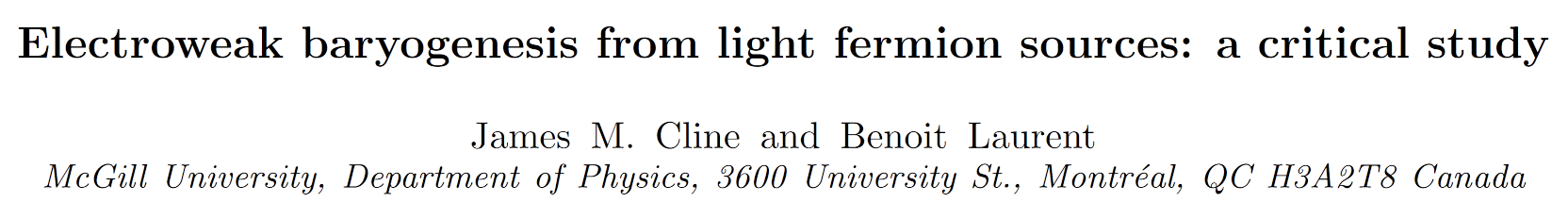 2108.04249
Dian-Wei Wang
2024.09.14
Reference(s)
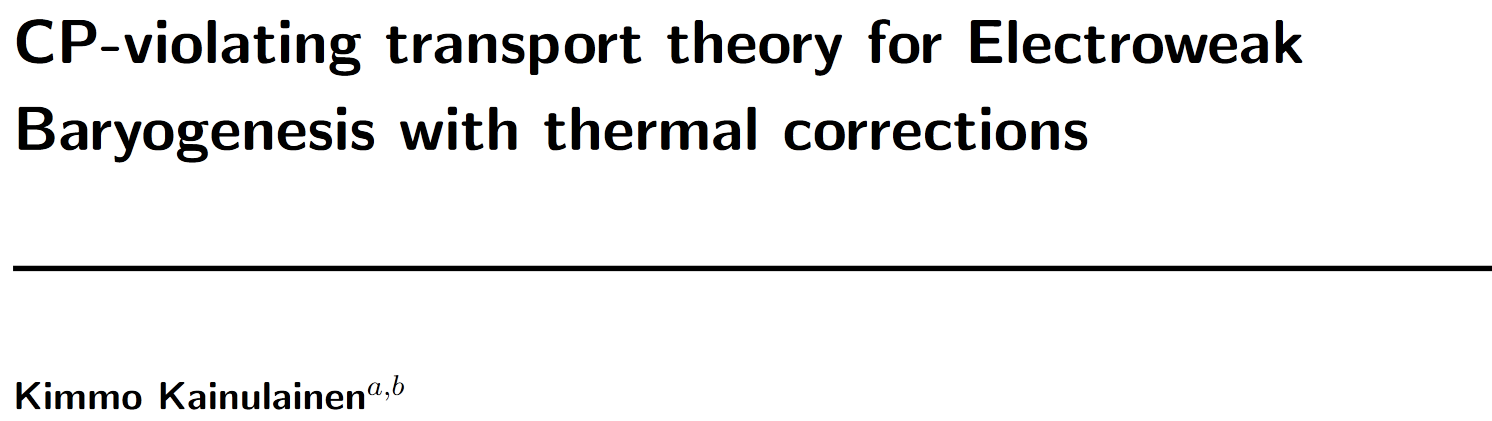 2108.08336
VEV Insertion Approximation (VIA)
Kadanoff-Baym equation for fermions
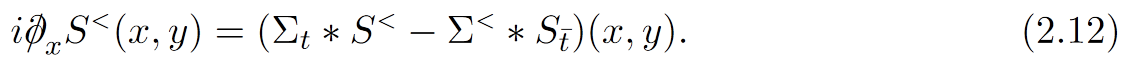 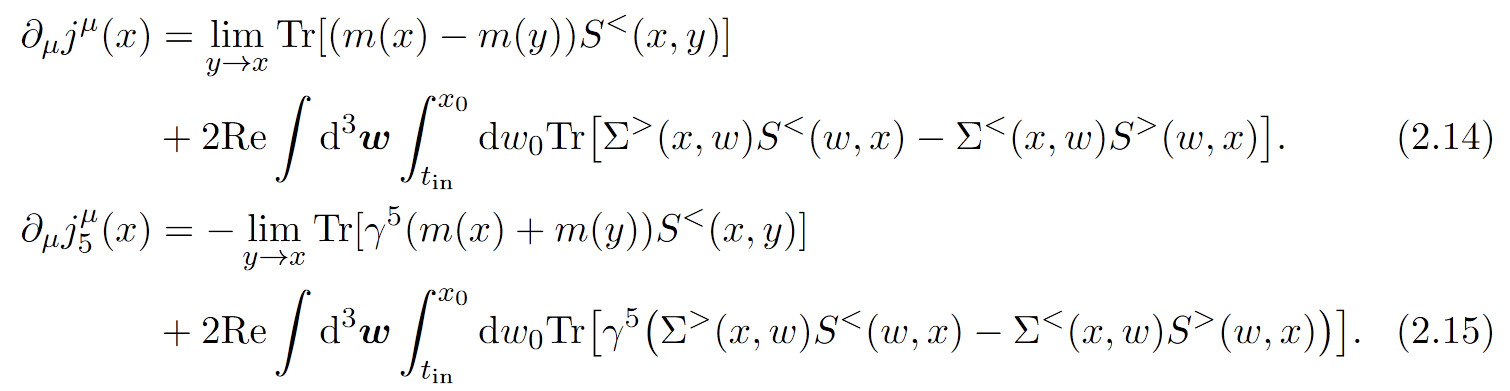 VEV Insertion Approximation (VIA)
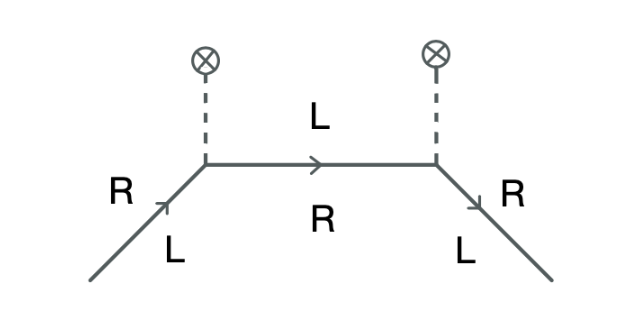 VEV insertion
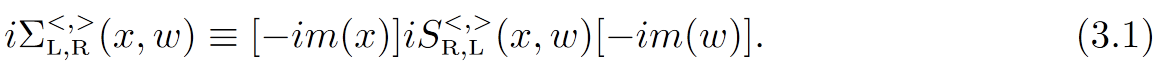 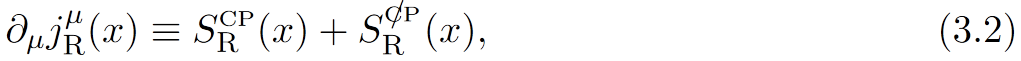 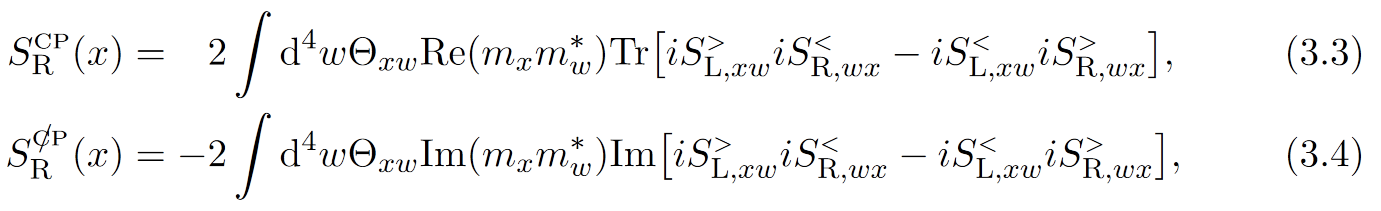 VEV Insertion Approximation (VIA)
Boltzmann equation
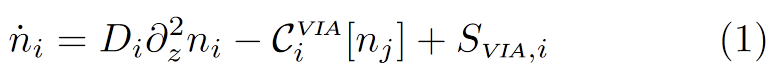 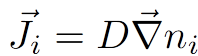 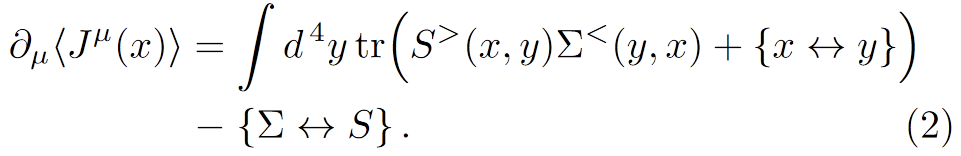 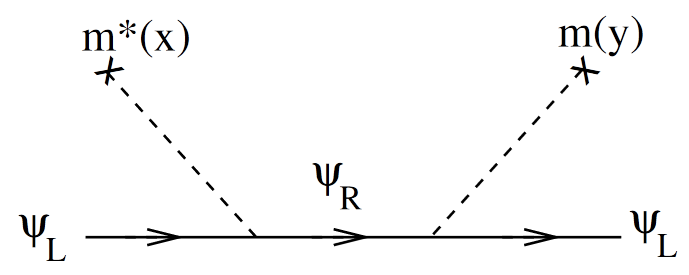 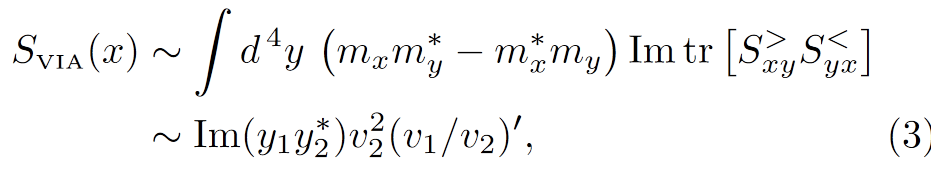 Semiclassical (WKB)
Boltzmann equation
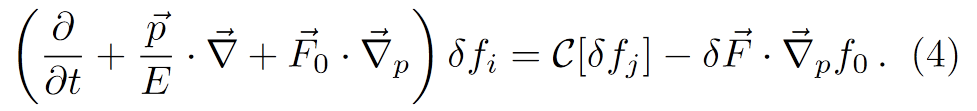 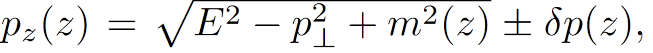 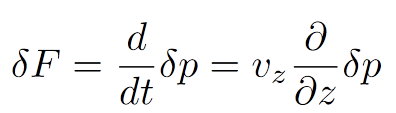 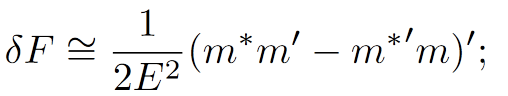 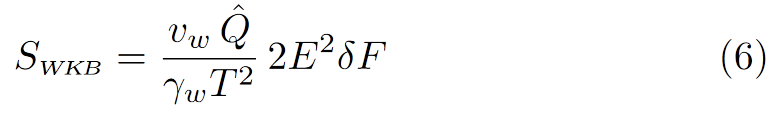 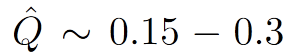 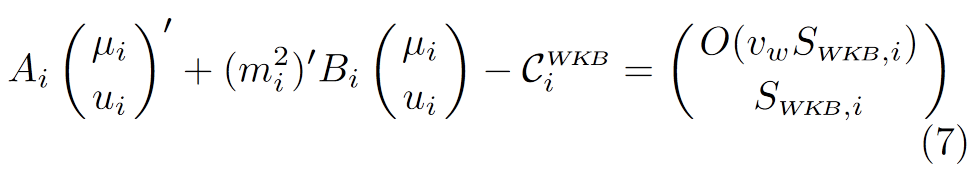 Adding dimension 5 operator
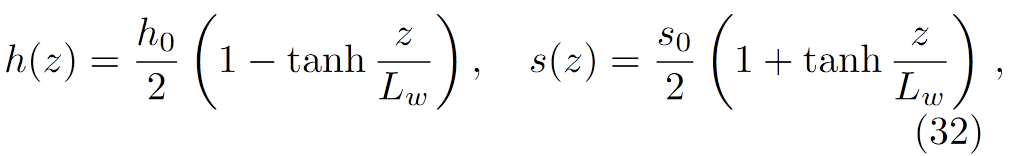 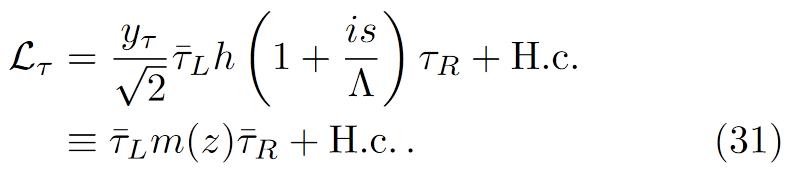 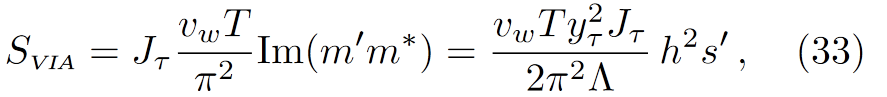 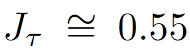 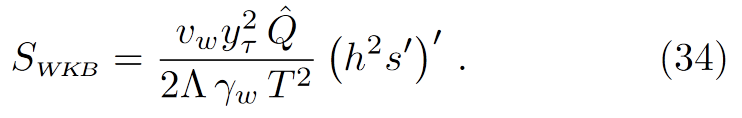 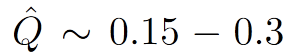 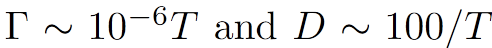 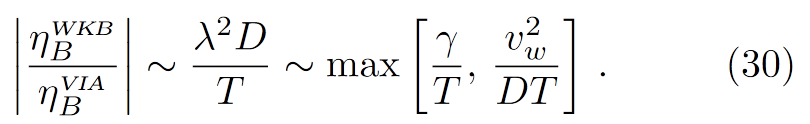 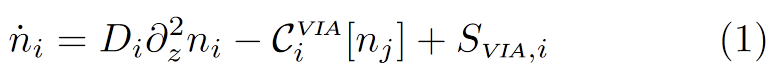 VIA
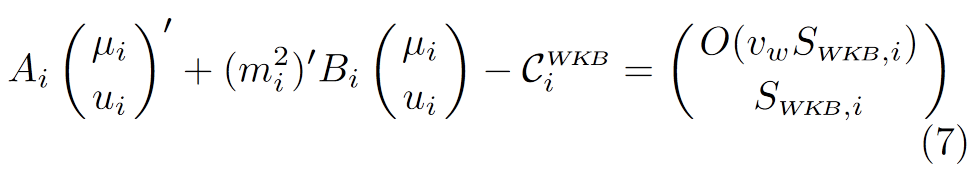 WKB
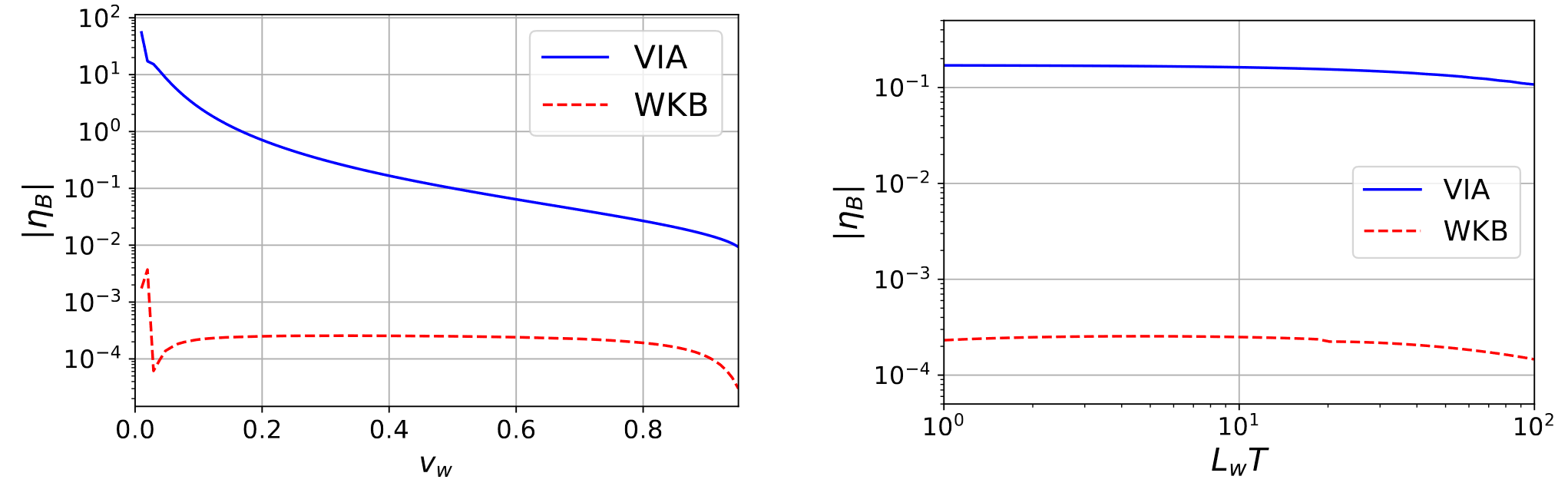 Example: t-c mixing source
maximal CP violation
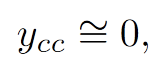 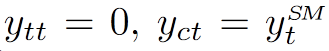 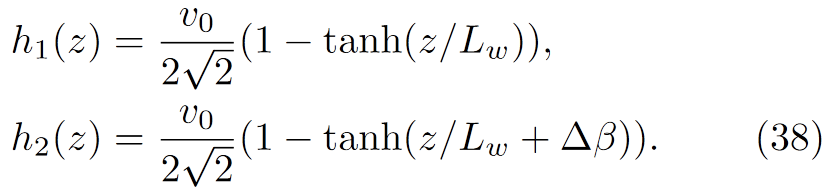 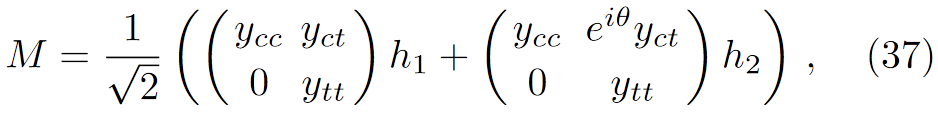 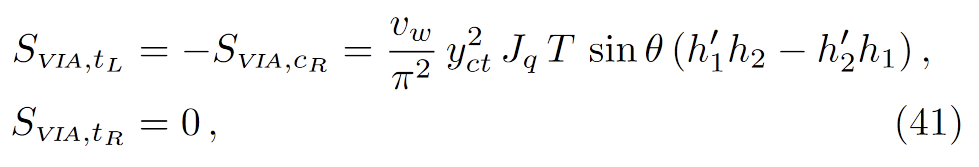 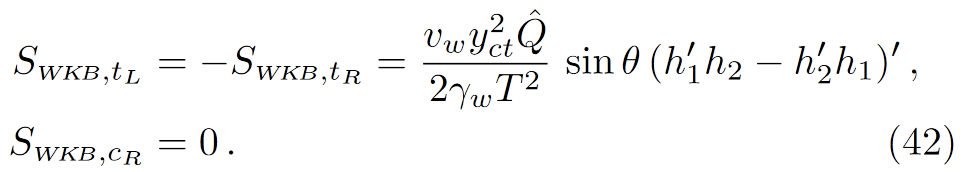 Result: t-c mixing source
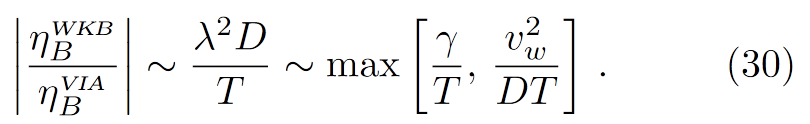 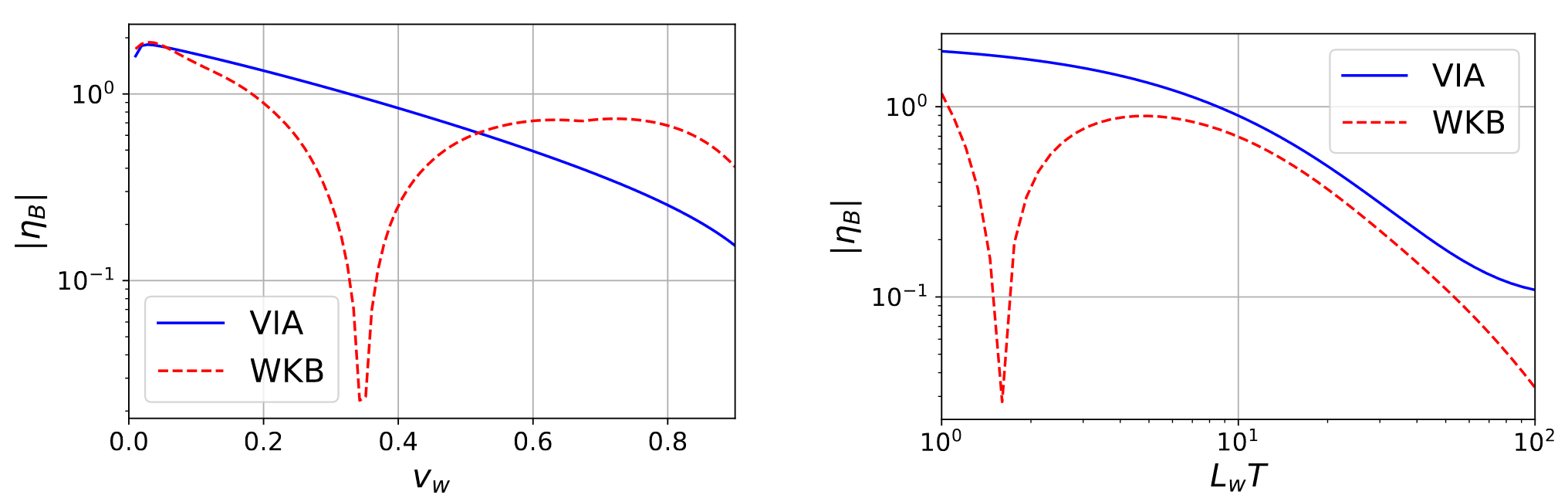 sign flip
sign flip
Thanks for your listening!
Dian-Wei Wang
2024.09.14